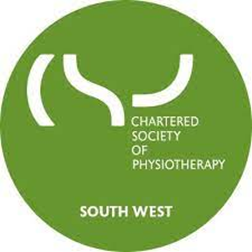 The Support Workforce
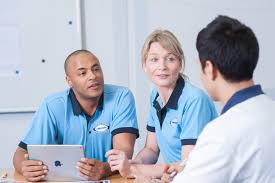 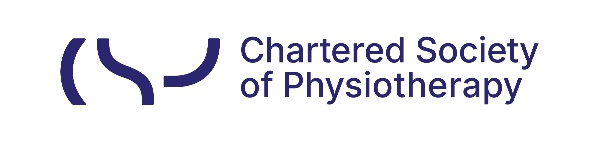 [Speaker Notes: Okay, so everyone’s had a break, you’ve hopefully got a cup of tea or coffee, this is going to be an interactive and active session so if you need to stretch or do a couple of lunges then now’s your chance! I’m here to talk about the support workforce, otherwise known as unqualified staff, assistant staff, physio techs, or any other myriad of names that services might have for this fantastic group of staff. I’m going to give a shout out to Val and Carol, who I’m sure retired many years ago, but the two of them essentially kept me sane and safe in my very first physio rotation, and taught me all the skills that I really needed to know to begin to be a better physio. We’re going to start with a little quiz (there’s no prizes) so,  I’m going to give you a statement about support workers, and if you think the statement is true, you’re going to stand up, and if you think it’s false, keep sitting down! There will be time for questions at the end, but I might also ask you questions along the way!]
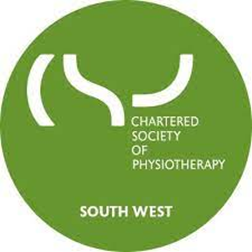 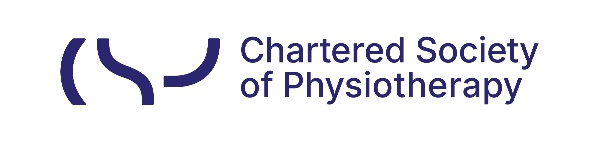 The Support Workforce 

                                                                
  Support workers can work 
                                                                   across the four pillars of practice?
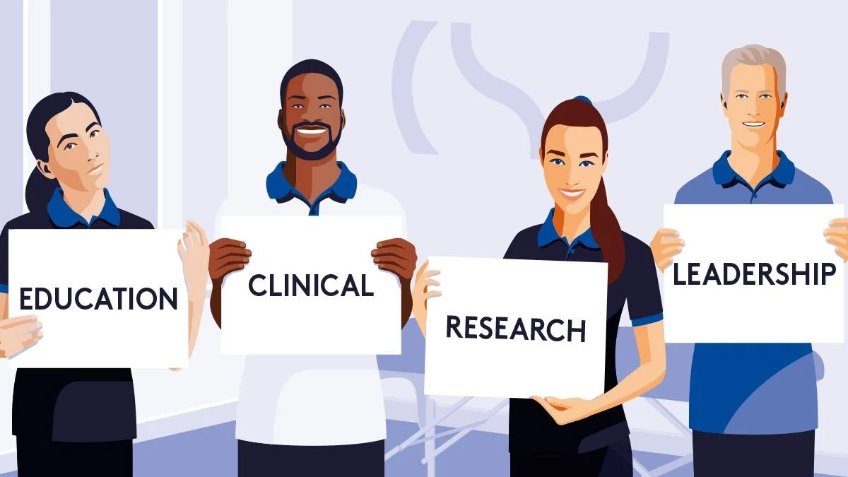 [Speaker Notes: First question! Stand up if you think its true, stay sitting down if you think its false. So we know that part of the NHS long term workforce plan is a strong backing to a support worker development programme – but where and how are these support going to develop? Those of you who are standing are right, support workers can absolutely work across all four pillars. Bit more exercise – keep standing if you have support workers in your organisation who work in the education pillar? The research pillar? The leadership pillar? Is anybody here from RD&E? You have a prime example of a support worker in a leadership position in your Trust, Kay Parnell is a CSP steward and the joint staffside chair for the Trust – support worker development and opportunity can come in different ways, we have lots of support workers who are stewards, health or health ad safety reps. Higher level SW roles can include line management responsibilities: leading a team of SWs, for example. They may also have opportunities to educate through training and mentoring other staff and supporting practice education for pre-registration students. In research, higher level SWs can lead service and quality improvement programmes or other research activities.]
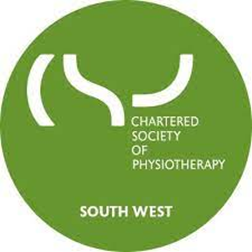 The Support Workforce 



Support workers can work at Band 5 level?
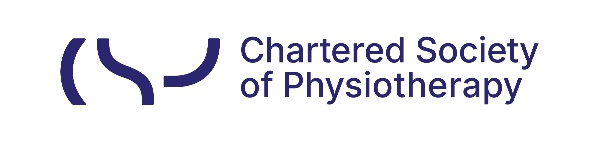 [Speaker Notes: Question 2: True! You’ll get the hang of this, keep standing if you have support workers in your Trust at Band 5 level… Is this something you’ve thought about? How do you know if your service needs a higher-level SW? Think about your specific population and service demands. Are there clinical, leadership, research or educational needs and do these really require the specific expertise of a registered physiotherapist? Can you provide robust governance and clear parameters for this role to be safe and effective for a higher-level SW? 
These answers should then be weaved into broader workforce conversations. Could a higher-level SW provide local workforce stability and continuity of service provision? Think about future workforce needs, and the impact on other staff groups? It’s important that these roles are justified and not just used to incorrectly address recruitment challenges? 
Clinically, the additional scope of a higher-level SW may include greater responsibility for patient care, usually in a niche area of practice through significant depth of knowledge and clinical experience, whilst still operating within robust delegation, accountability and supervision frameworks (clearly distinguishing it from a registered physiotherapist)]
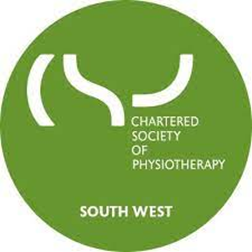 The Support Workforce 



Support workers can act as practice placement educators?
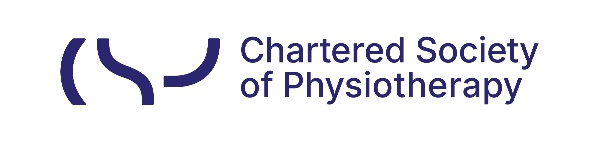 [Speaker Notes: Question 3: False, The HCPC expects a practice educator to be a HCPC registered professional or other statutory regulated professional. However, The HCPC also recognises that a variety of staff in a placement environment can contribute to practice-based learning. It does not set standards and limits on models of learning or involvement of other staff, but it does expect that the qualifications and experiences of staff are appropriate to the specific aspects of practice-based learning they are involved in, and that they are able to effectively support learning. So, with the right experience, training, education and competence to support learners in practice, they can contribute to practice-based learning within the scope of their role. Working with students is considered a delegated activity and the named practice educator is accountable for their decision to delegate aspects of student training, supervision and support to a support worker. It has mutual benefits for the SW and the student to work together, these can include: an understanding of the roles and responsibilities of support workers, appreciation of the knowledge, skills and expertise held by the support workforce, an awareness of the principles that underpin safe and effective delegation to support workers and an opportunity to learn and practice core technical skills most frequently undertaken by support workers but which are the foundation of registered practice. 
There are also many benefits to support workers when working with learners. These include an opportunity to educate students about the role and value of the support workforce, the chance to develop and hone leadership, coaching and teaching skills, and the opportunity to influence the next generation of registered physiotherapists to be inclusive and to value diversity in their teams. E-lfh has a specific online course for support staff who want to support students and I’ve included it in the resource slide at the end.]
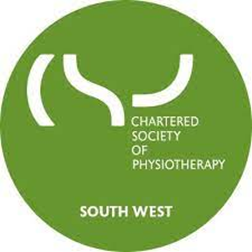 The Support Workforce 



It costs £10 a year to join the Associates Network?
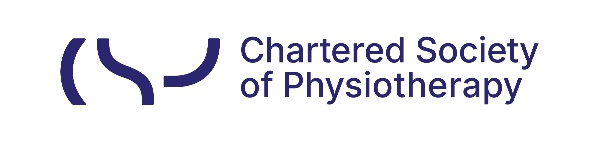 [Speaker Notes: Question 4: False, CSP associate and student associate members can join the CSP associates’ network for free, unlike other professional networks. It can connect them with other support workers, gives access to support worker specific CPD and resources and can help support workers raise awareness and contribute to the development of their role in physiotherapy.]
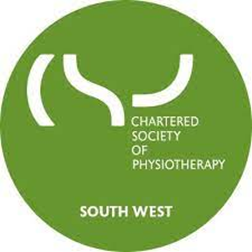 The Support Workforce 



Support workers can influence the future of physiotherapy?
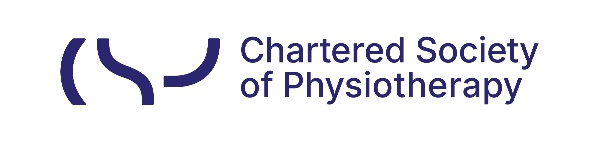 [Speaker Notes: Of course this is true! We have our first support worker, Chris Richards on the CSP council, and as an organisation we’re making sure we champion the role and impact that support workers have. They are a key part of our workforce, and a key solution to some of the challenges we face.]
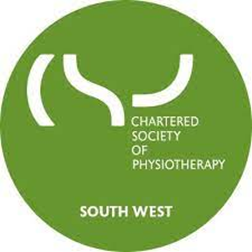 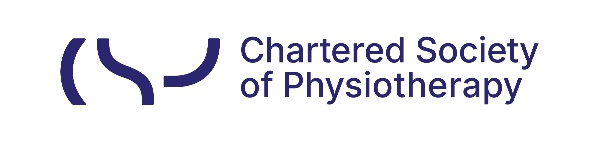 The Support Workforce 


Any questions?  

Support worker awareness week
25th November
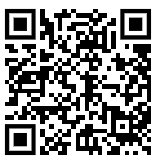 [Speaker Notes: Any q’s, look out for comms for support worker awareness week]
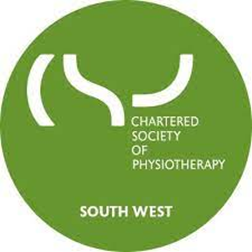 The Support Workforce
                    Resources 

https://www.csp.org.uk/networks/associates-support-workers
https://www.csp.org.uk/frontline/article/higher-level-support-workers-career-conundrum-or-practice-solution 
Unlocking potential: exploring opportunities for physiotherapy support workers across the four pillars of practice | The Chartered Society of Physiotherapy
https://www.csp.org.uk/frontline/article/busting-myth-support-workers-dont-lead 
https://www.csp.org.uk/publications/optimising-capability-physiotherapy-support-workforce 
https://www.csp.org.uk/networks/associates-support-workers/scope-practice-support-workers 
The role of the support workforce in practice-based learning | The Chartered Society of Physiotherapy
Supporting AHP Students - elearning for healthcare
https://www.csp.org.uk/networks/associates-support-workers/associates-network
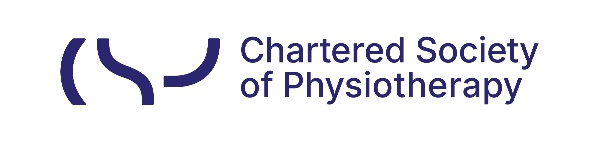